Committing to The Promise Part IIGenesis Chapter 24-25
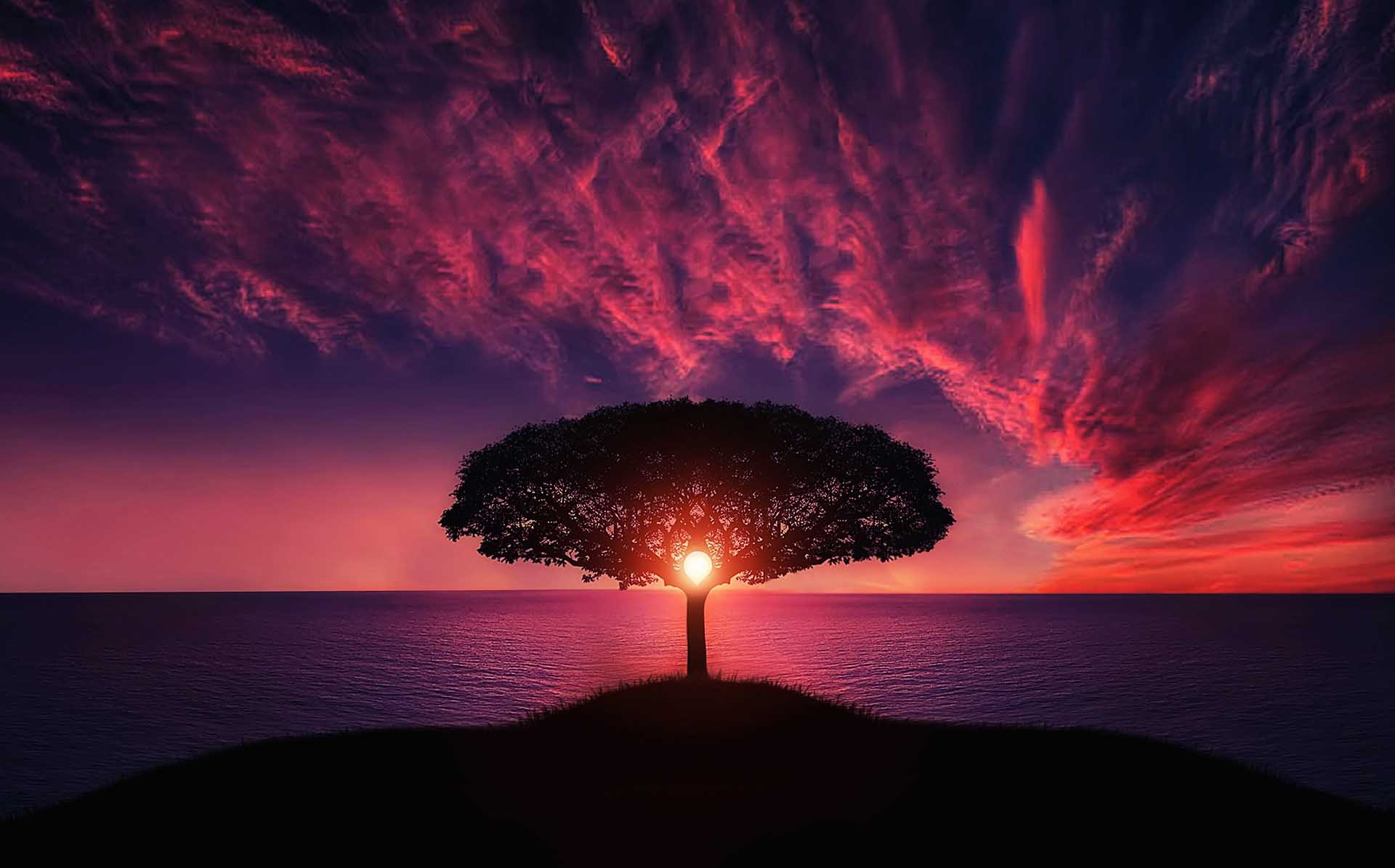 February 25th, 2018
How To Arrange Our Children’s Marriages
Replace your wish list with a desire to find God’s choice
Saturate the entire process in prayer
Weigh heavy the qualities of their true character including spiritual focus and servanthood
Making Our Story Great!!
When Abraham was called, he obeyed
What Abraham was promised, he believed
When Abraham was tested, he trusted
When Abraham failed, he returned to God
Abraham’s story was great because where God blessed, Abraham shared….	- Romans 4:20-24 and Matthew 28:16-20